Fig. 2  The proportions of manuscripts submitted to two clinical neuroscience journals that were accepted for ...
Brain, Volume 123, Issue 9, September 2000, Pages 1964–1969, https://doi.org/10.1093/brain/123.9.1964
The content of this slide may be subject to copyright: please see the slide notes for details.
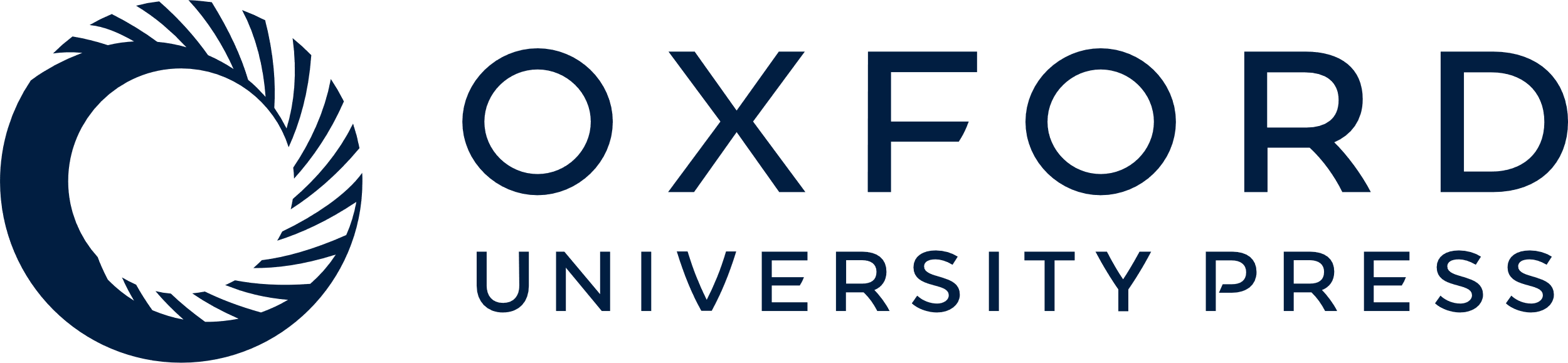 [Speaker Notes: Fig. 2  The proportions of manuscripts submitted to two clinical neuroscience journals that were accepted for publication according to whether two independent reviewers both recommended acceptance, disagreed, or both recommended rejection. The error bars show the 95% confidence intervals.


Unless provided in the caption above, the following copyright applies to the content of this slide: © Oxford University Press 2000]